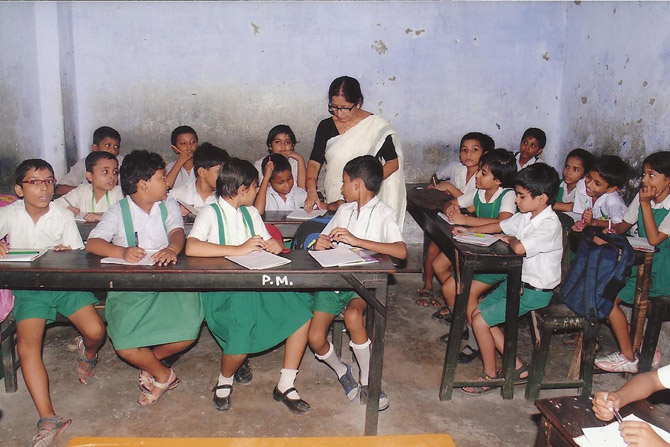 অনেক
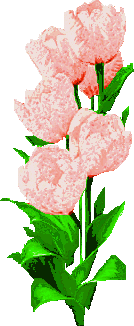 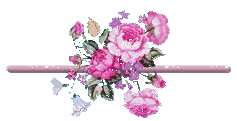 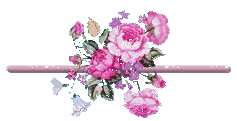 শুভেচ্ছা
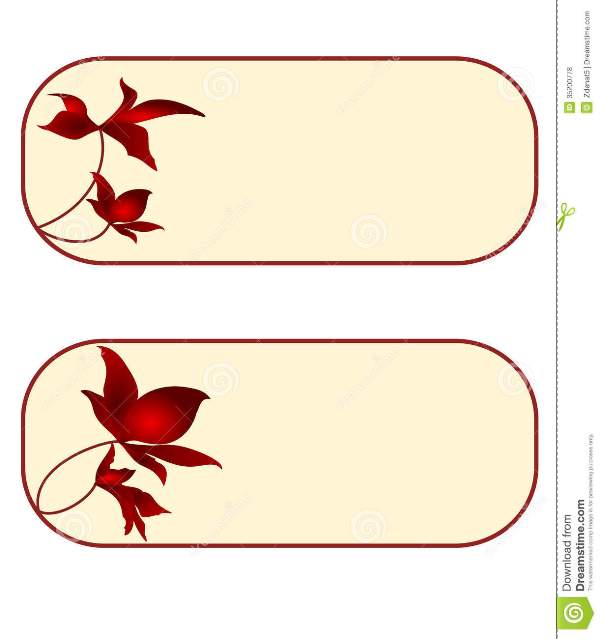 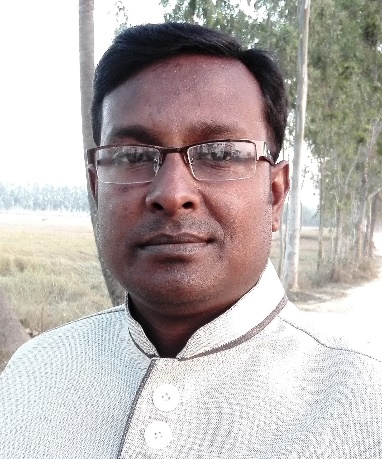 উপস্থাপনায়ঃ
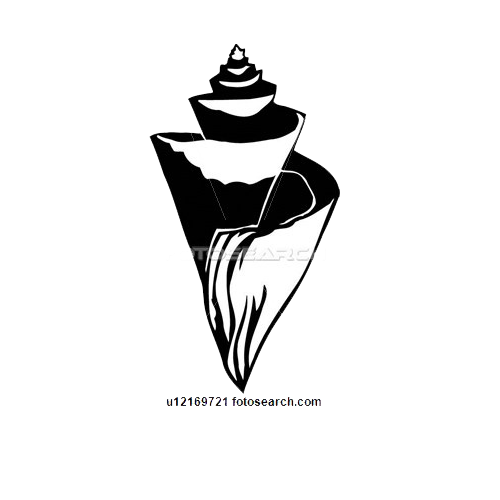 শাহিনুর রাহমান (শাহিন) 
সহকারি শিক্ষক   
শিবপুর সরকারি প্রাথমিক বিদ্যালয়। 
বিরামপুর, দিনাজপুর । 
০১৭৮৮২৪৩৪১১ 
www.shahinurrahmanshibpur@gmail.com
আজকের পাঠ
শ্রেণিঃ 1ম  
বিষয়ঃ প্রাথমিক গণিত  
সাধারণ পাঠ- ‘দশের সাহায্যে গণনা’  
বিশেষ পাঠঃ “১০-১৫ পর্যন্ত দশের সাহায্যে গণনা”     
সময়ঃ 4৫ মিনিট
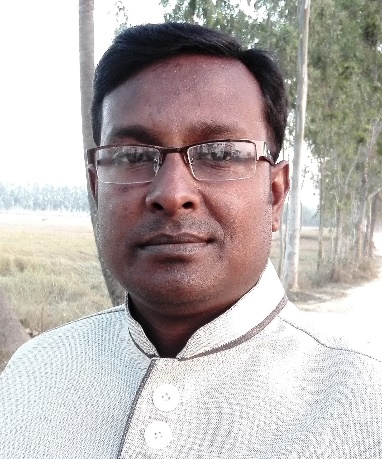 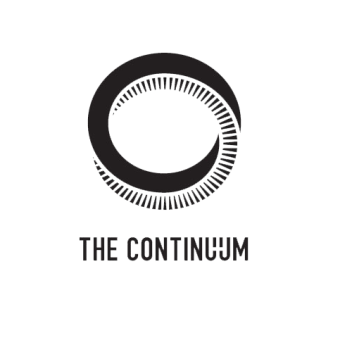 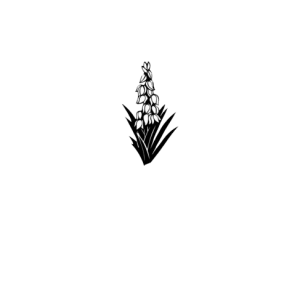 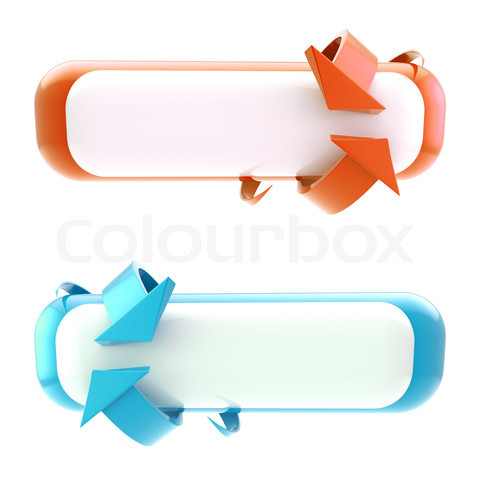 নিরাপদ পরিবেশ সৃষ্টিঃ ৫মিনিট
ভিডিও
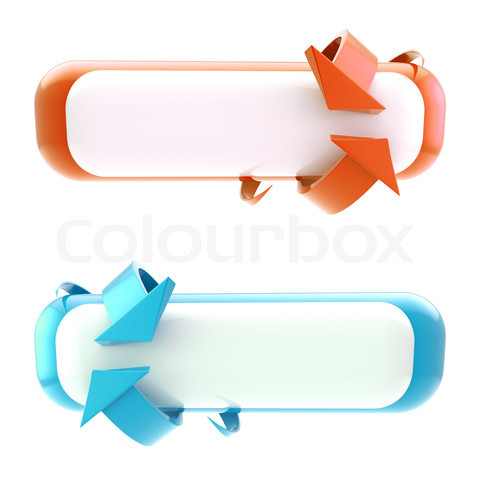 এসো ভিডিও দেখিঃ
শিক্ষার্থীদের সাথে ভিডিও বিষয়ক আলোচনা।
আরও এল  ১ টি
কয়টি পাখি?
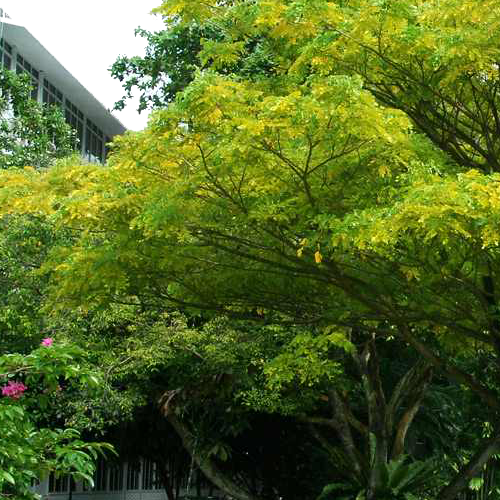 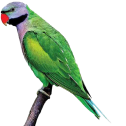 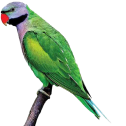 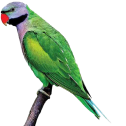 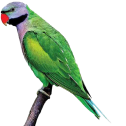 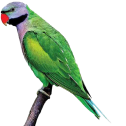 ১০ টি
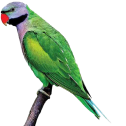 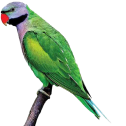 এই পাখির সংখ্যাগুলোকে আমরা কিভাবে পড়ব?
১ দশ ১ -১১
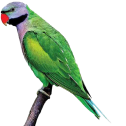 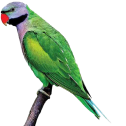 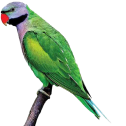 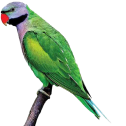 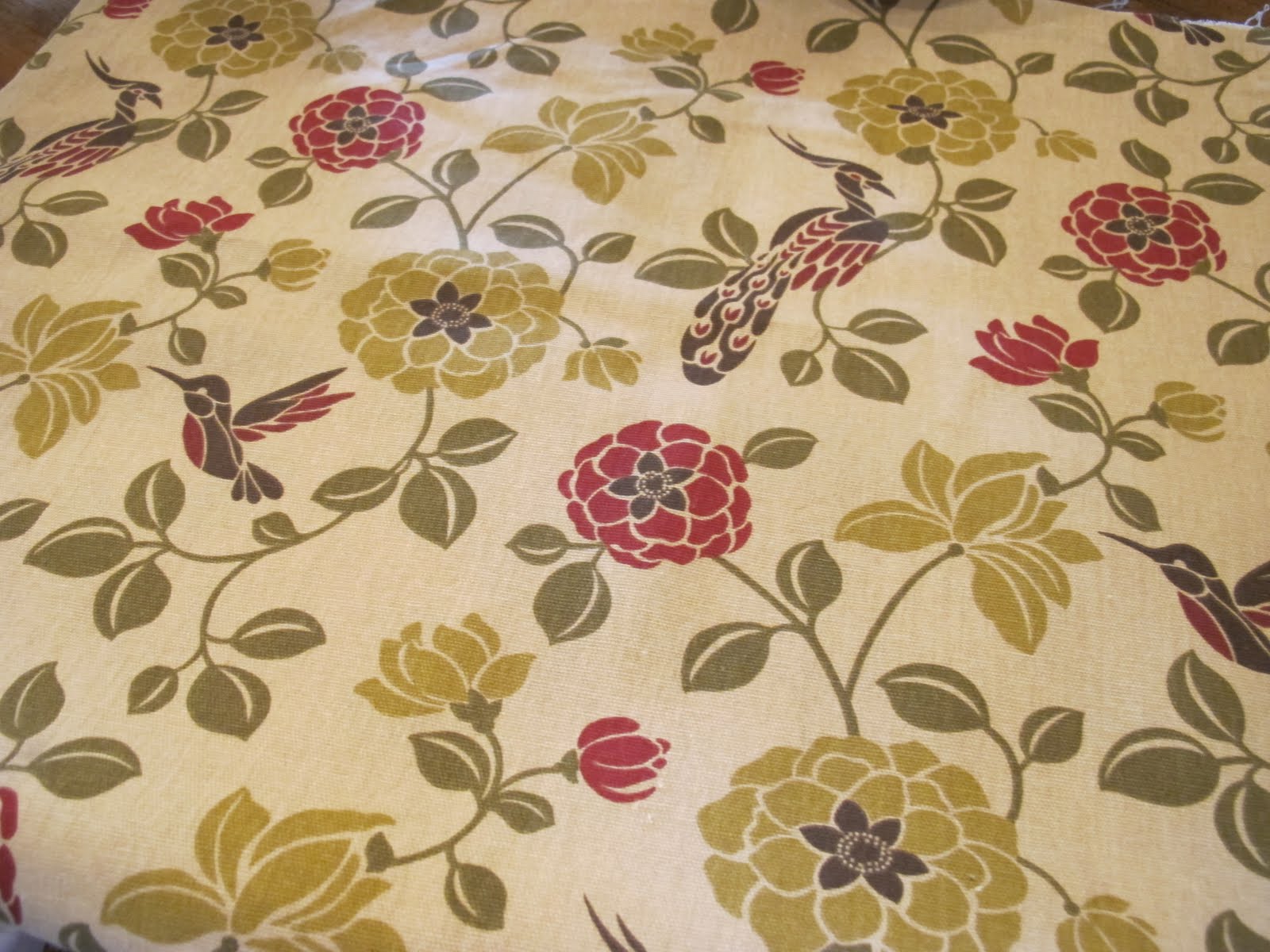 ◘আজকের পাঠঃ
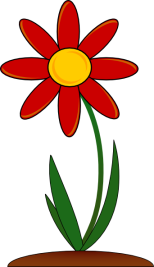 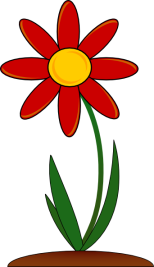 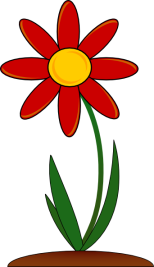 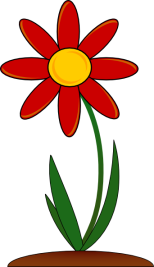 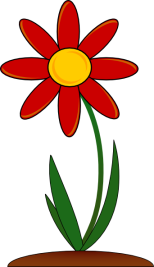 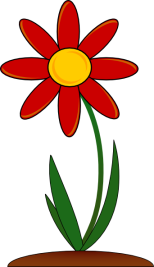 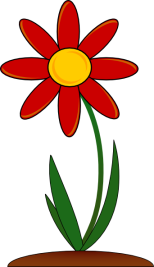 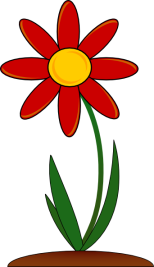 “দশের সাহায্যে গণনাঃ”
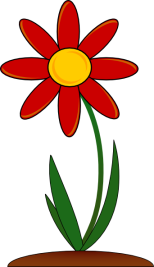 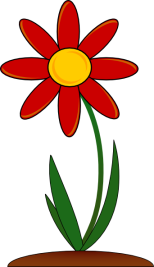 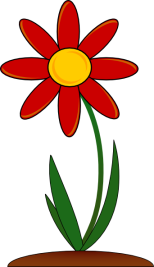 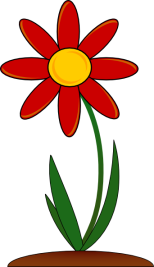 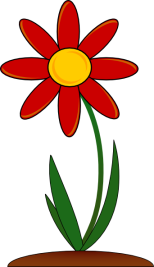 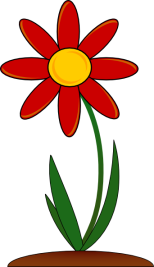 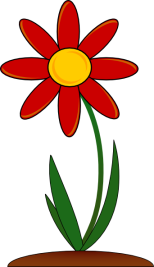 পাঠশেষে শিশুরা যা শিখবেঃ
শিক্ষার্থীরা ১ থেকে ১৫ পর্যন্ত সংখ্যাগুলো দশের সাহায্যে গণনা করে পড়তে পারবে।  

শিক্ষার্থীরা ১ থেকে ১৫ পর্যন্ত সংখ্যাগুলো দশের সাহায্যে গণনা করে লিখতে পারবে।
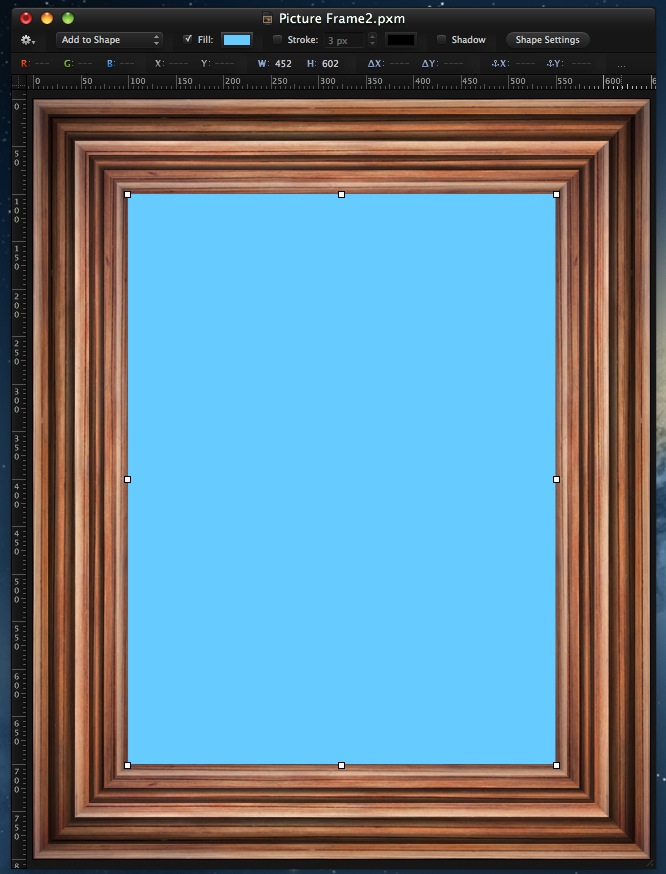 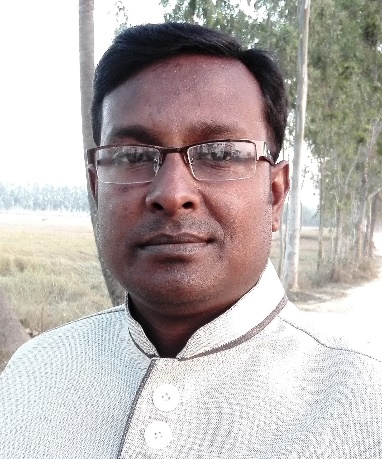 উপস্থাপন
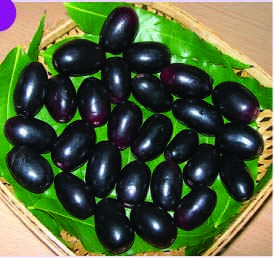 সময় - ১৫ মিনিট
◙দশের সাহায্যে গণনা কর ও পড়ঃ
পৃষ্ঠা নং- ৫৬
১ দশ
১০
দশ
দশের সাহায্যে গণনা কর ও পড়ঃ
১ দশ ১
১১ 
এগারো
দশের সাহায্যে গণনা কর ও পড়ঃ
১ দশ ২
১২ 
বারো
দশের সাহায্যে গণনা কর ও পড়ঃ
১ দশ ৩
১৩  
তেরো
۩দশের সাহায্যে গণনা কর ও পড়ঃ
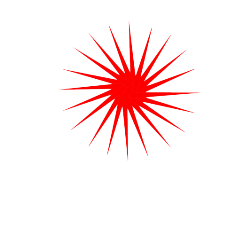 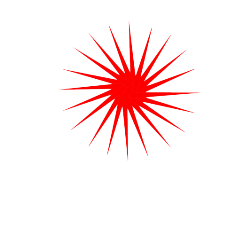 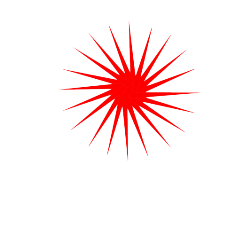 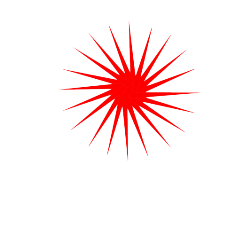 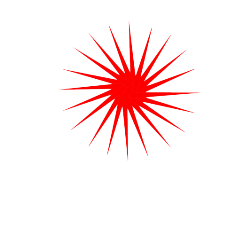 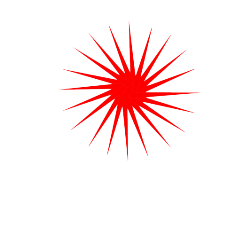 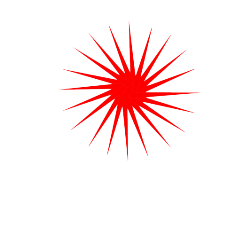 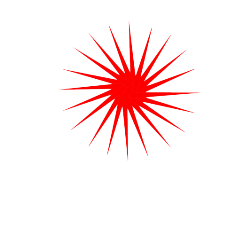 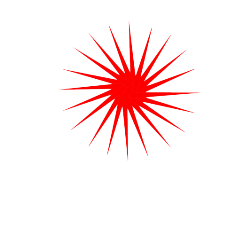 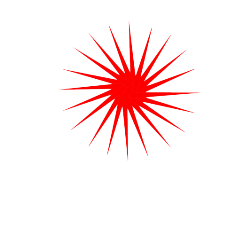 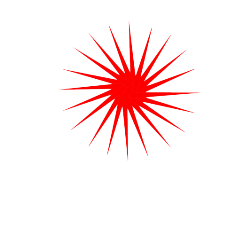 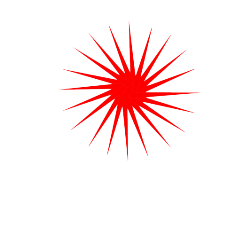 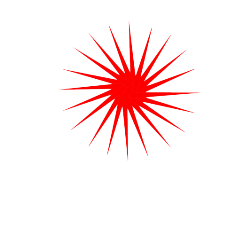 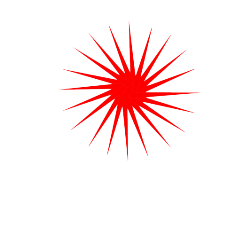 ১ দশ ৪
১৪   
চৌদ্দ
۩দশের সাহায্যে গণনা কর ও পড়ঃ
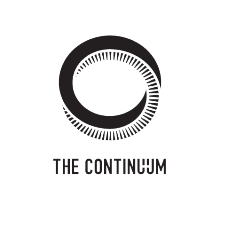 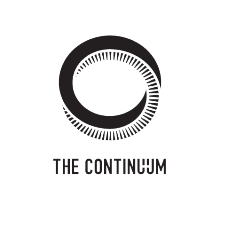 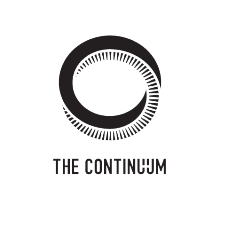 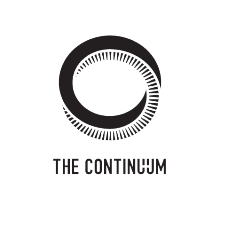 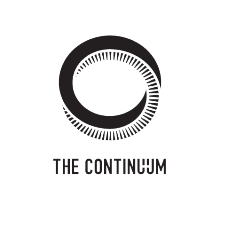 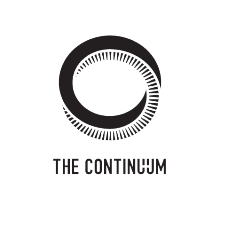 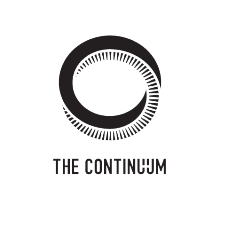 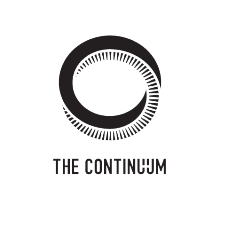 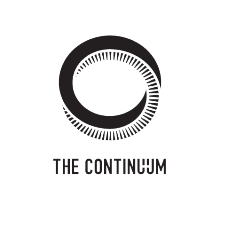 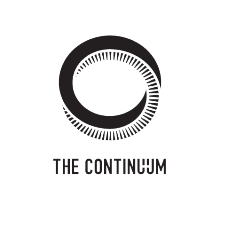 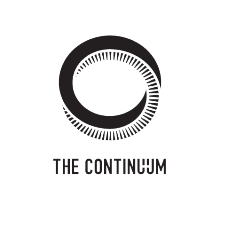 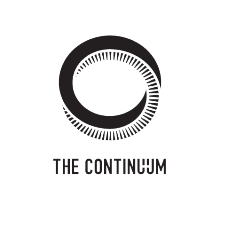 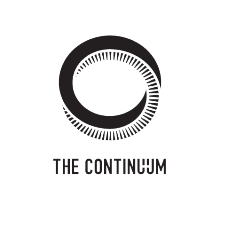 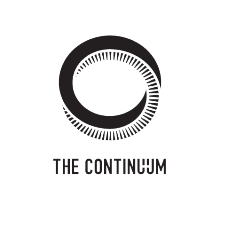 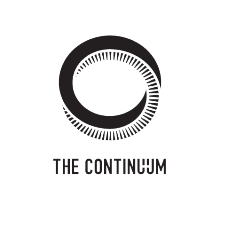 ১ দশ ৫
১৫  
পনেরো
۩দশের সাহায্যে গণনা কর ও পড়ঃ
১ দশ= ১০
১ দশ ৩ = ১৩
১ দশ ১= ১১
১ দশ ৪ = ১৪
১ দশ ২= ১২
১ দশ ৫ = ১৫
¶ছবি দেখে শূন্যস্থান পূরণ করঃ
দলে করঃ ৩ মিনিট
১
২
১২
দশ     =
১
৪
১৪
দশ      =
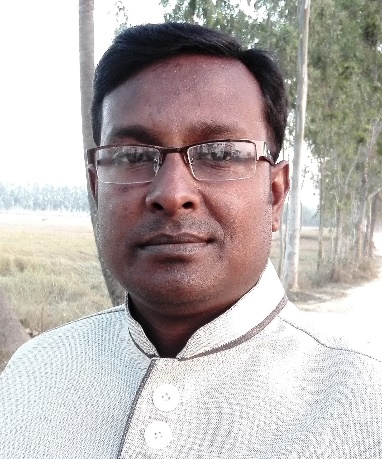 মূল্যায়ন
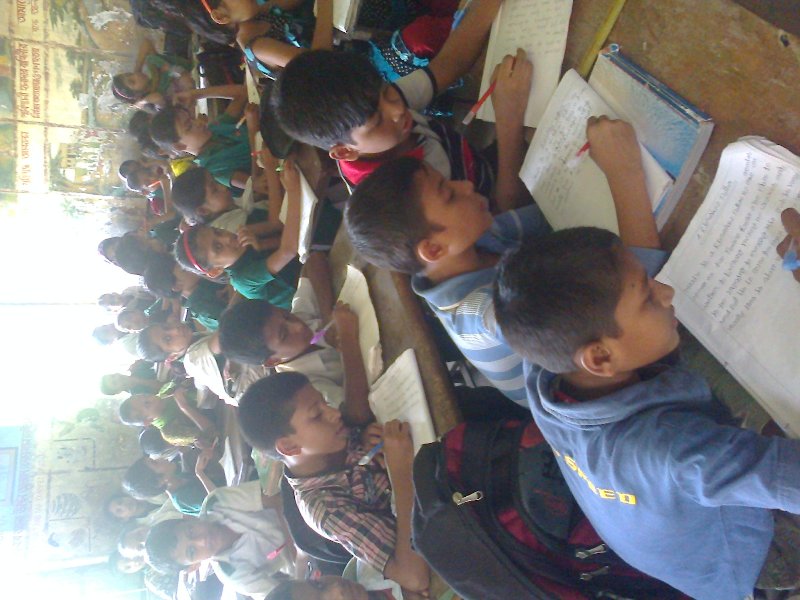 সময়-১৫ মিনিট
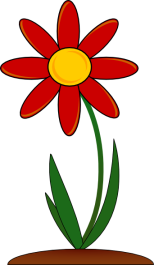 ♪দাগ টেনে মিল করঃ
জোড়ায় কর- সময়- ১০ মিনিট
এক দশ
এক দশ পাঁচ
১৫
১২
১০
এক দশ দুই
১৪
১১
১৩
এক দশ চার
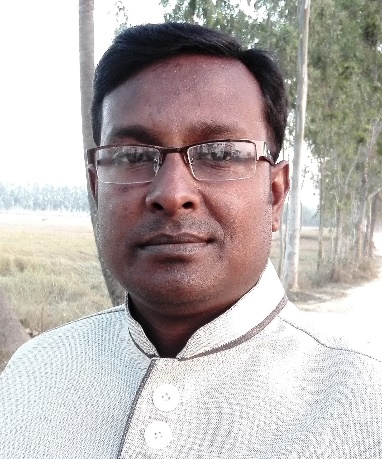 এক দশ
এক দশ পাঁচ
১৫
১২
১০
এক দশ দুই
১৪
১১
১৩
এক দশ চার
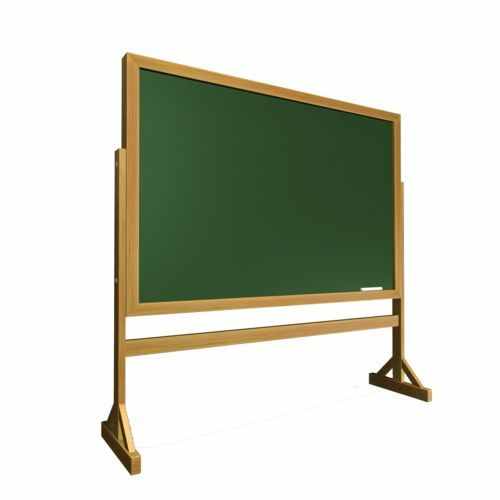 ╬বোর্ডে এসে দাগ টেনে মিল করঃ
একাকি কাজঃ সময়- ৪ মিনিট
১ দশ
১২
১ দশ ১
১৩
১ দশ ২
১০
১ দশ ৩
১৫
১১
১ দশ ৪
১৪
১ দশ ৫
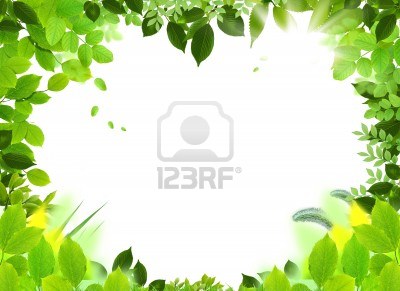 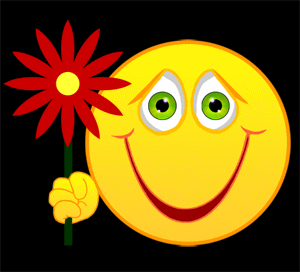 “সবাই ভালো থেকো”